Samlevejledning
Ju1783-1
1. stk. Bordplade af 5 planker 220 cm 
4. stk. sæder af 2 planker 60 cm
1. De 4 korte sæder monteres på de 4 gavle 

2. Bordplade monteres på de 4 gavle.
4. Stk. Ens gavle.
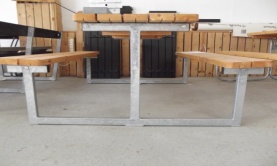 Vigtigt ! Alle bolte efterspændes først til sidst.
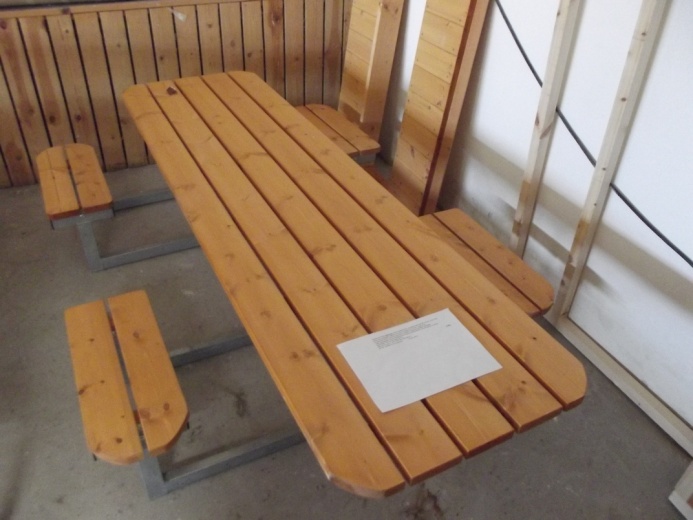 16 stk. 8 X 65 Bræddebolte
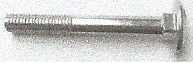 16 stk. Møbel Hoveder
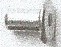 1 stk. Nøgle
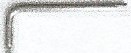 Samlevejledning
Ju1783-1
1. stk. Bordplade af 5 planker 220 cm 
4. stk. sæder af 2 planker 60 cm
1. De 4 korte sæder monteres på de 4 gavle 

2. Bordplade monteres på de 4 gavle.
4. Stk. Ens gavle.
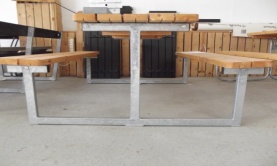 Vigtigt ! Alle bolte efterspændes først til sidst.
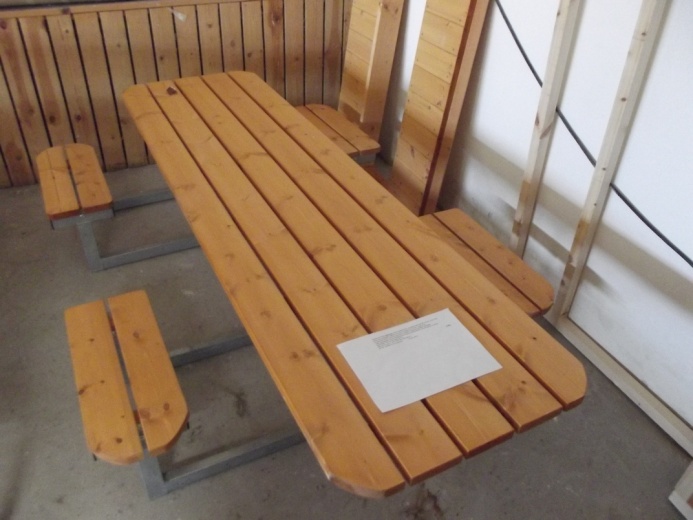 16 stk. 8 X 65 Bræddebolte
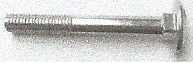 16 stk. Møbel Hoveder
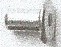 1 stk. Nøgle
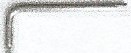